Focus:Fly
Focus:Fly
Focus:Fly
Hi!  Page
Focus:Fly
AnimationTest
Focus:Fly
Focus:Fly
Focus:Fly
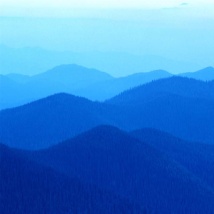 Fly
All objects on this slide have the effect -Fly
Hi!  Page
Effect